Caiphas’s palace
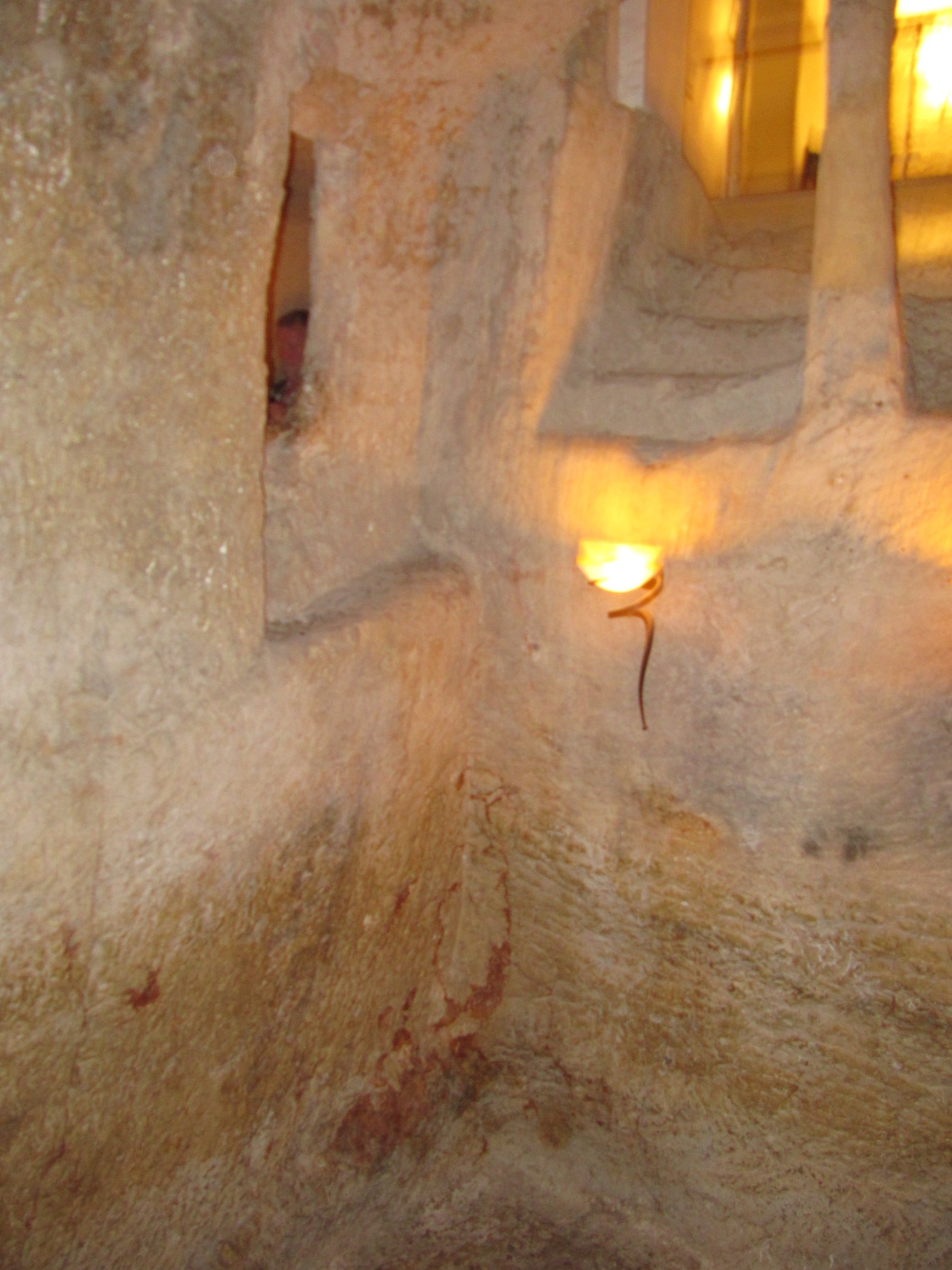 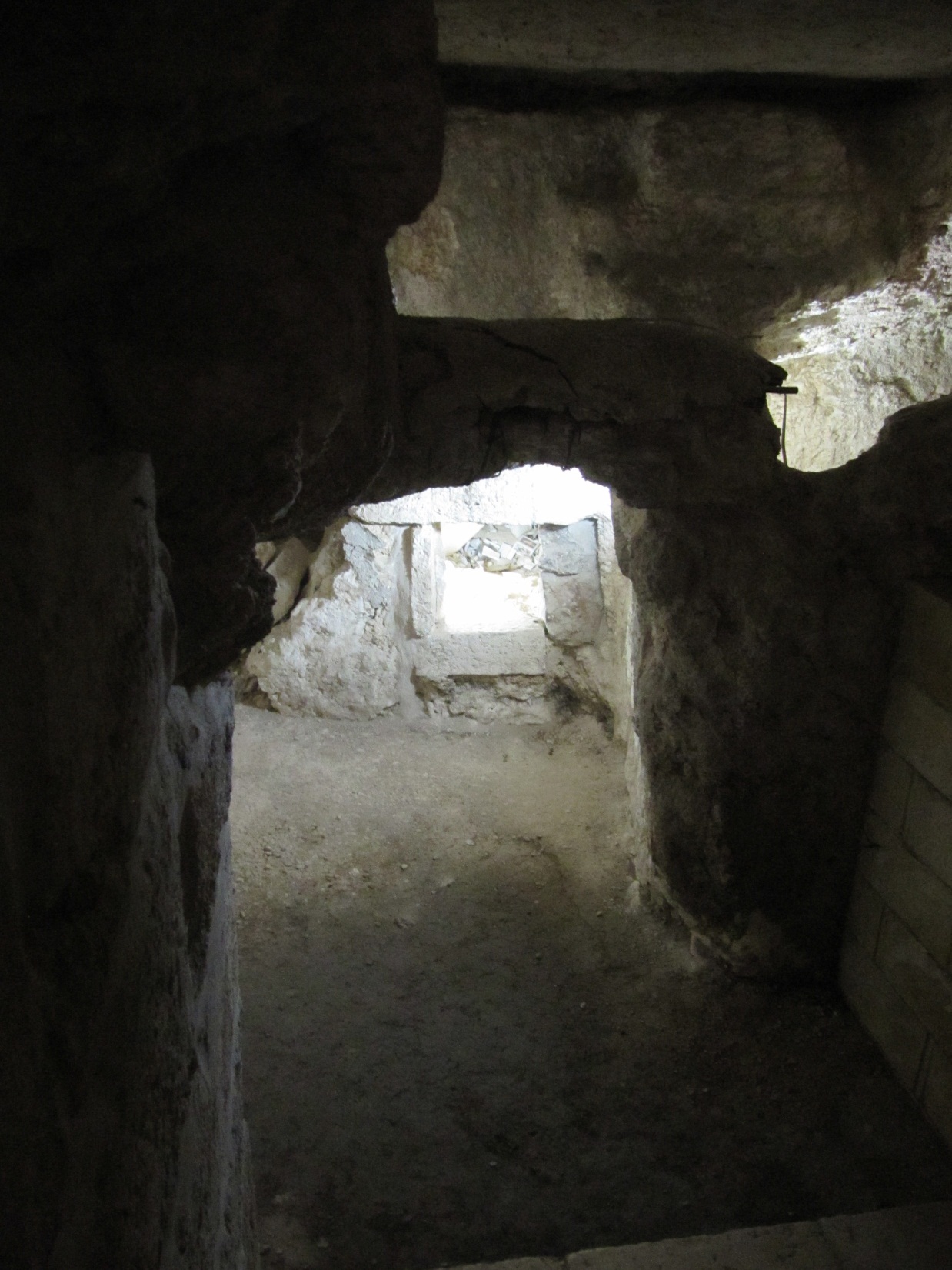 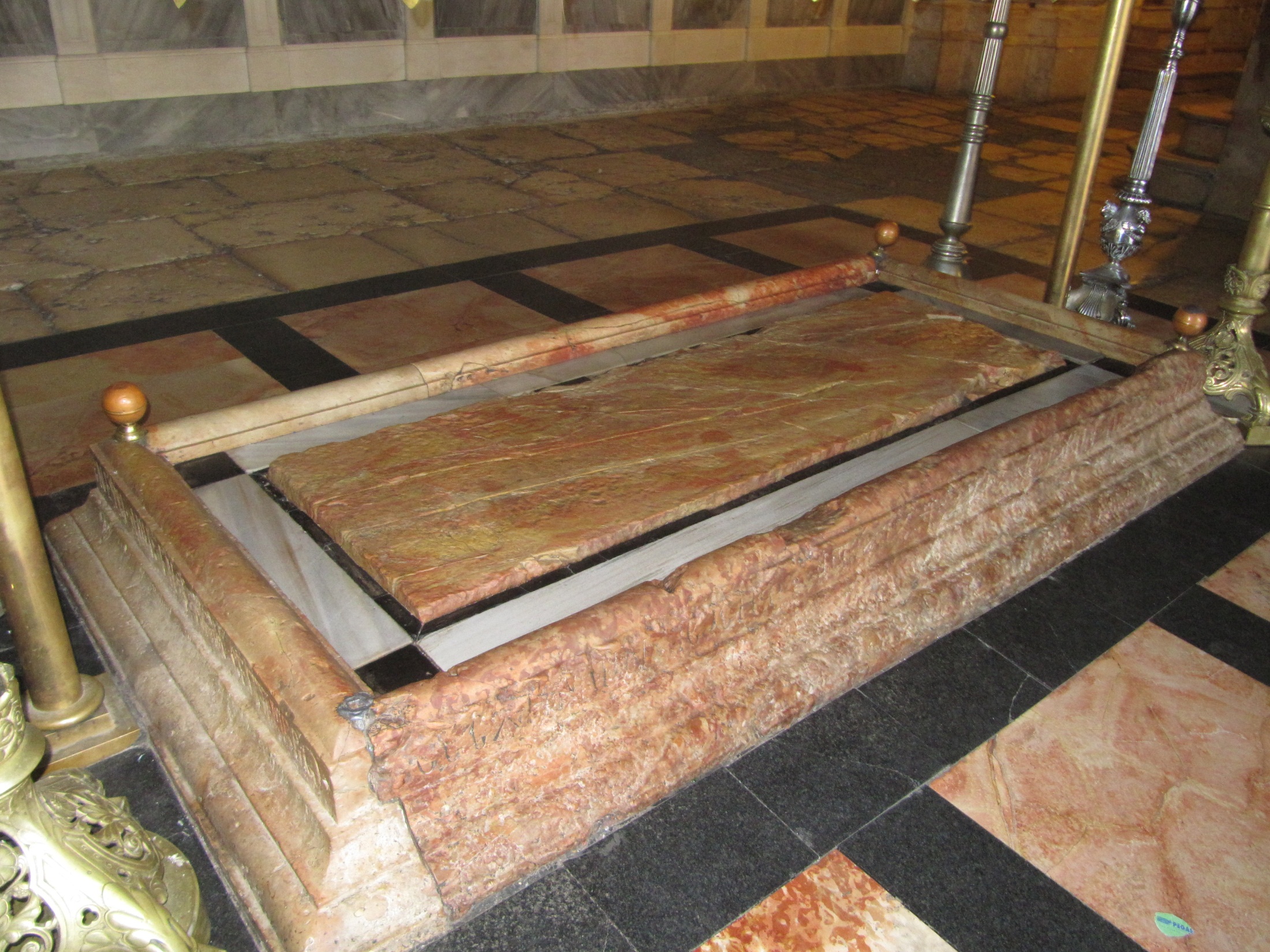 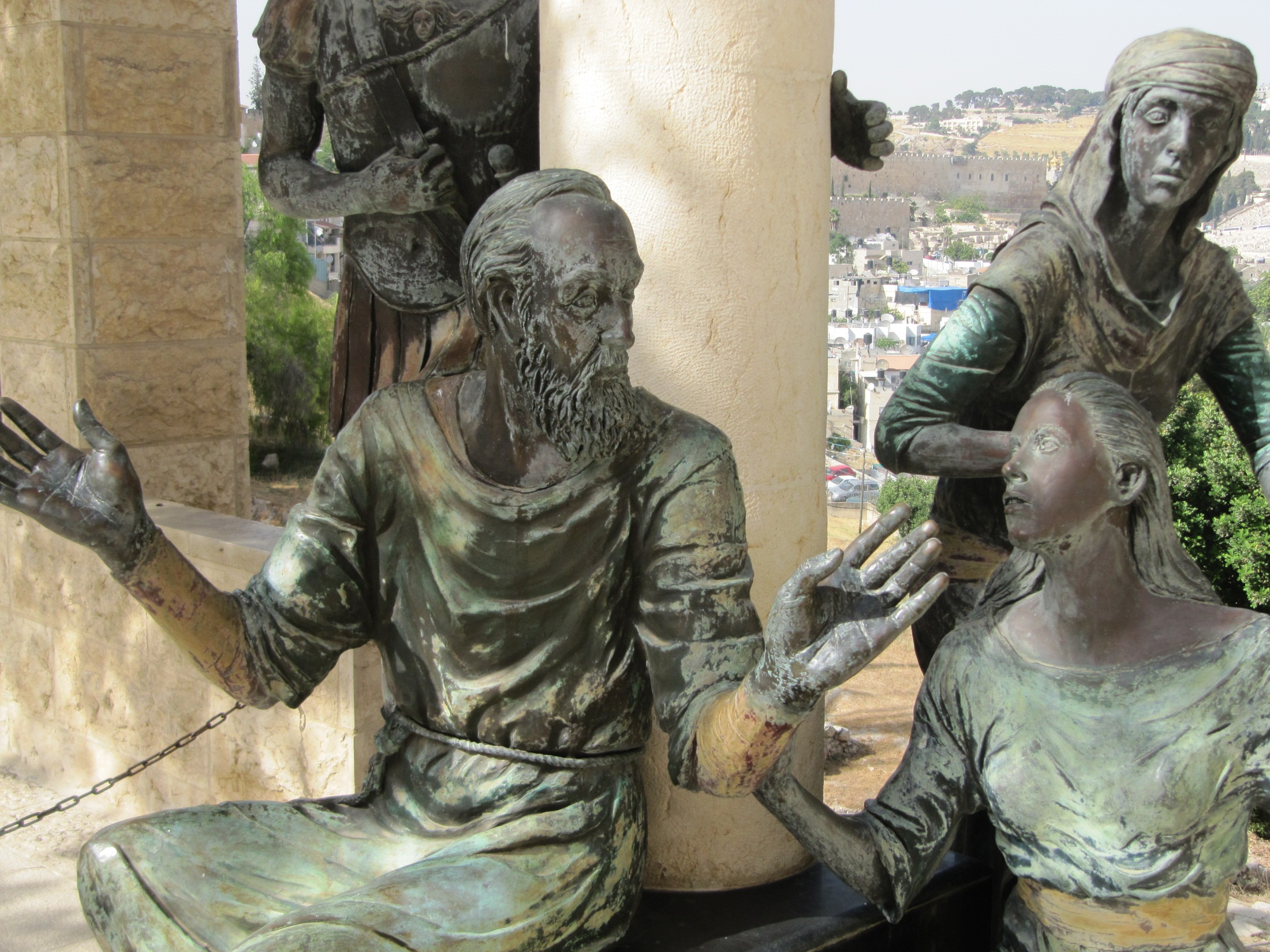 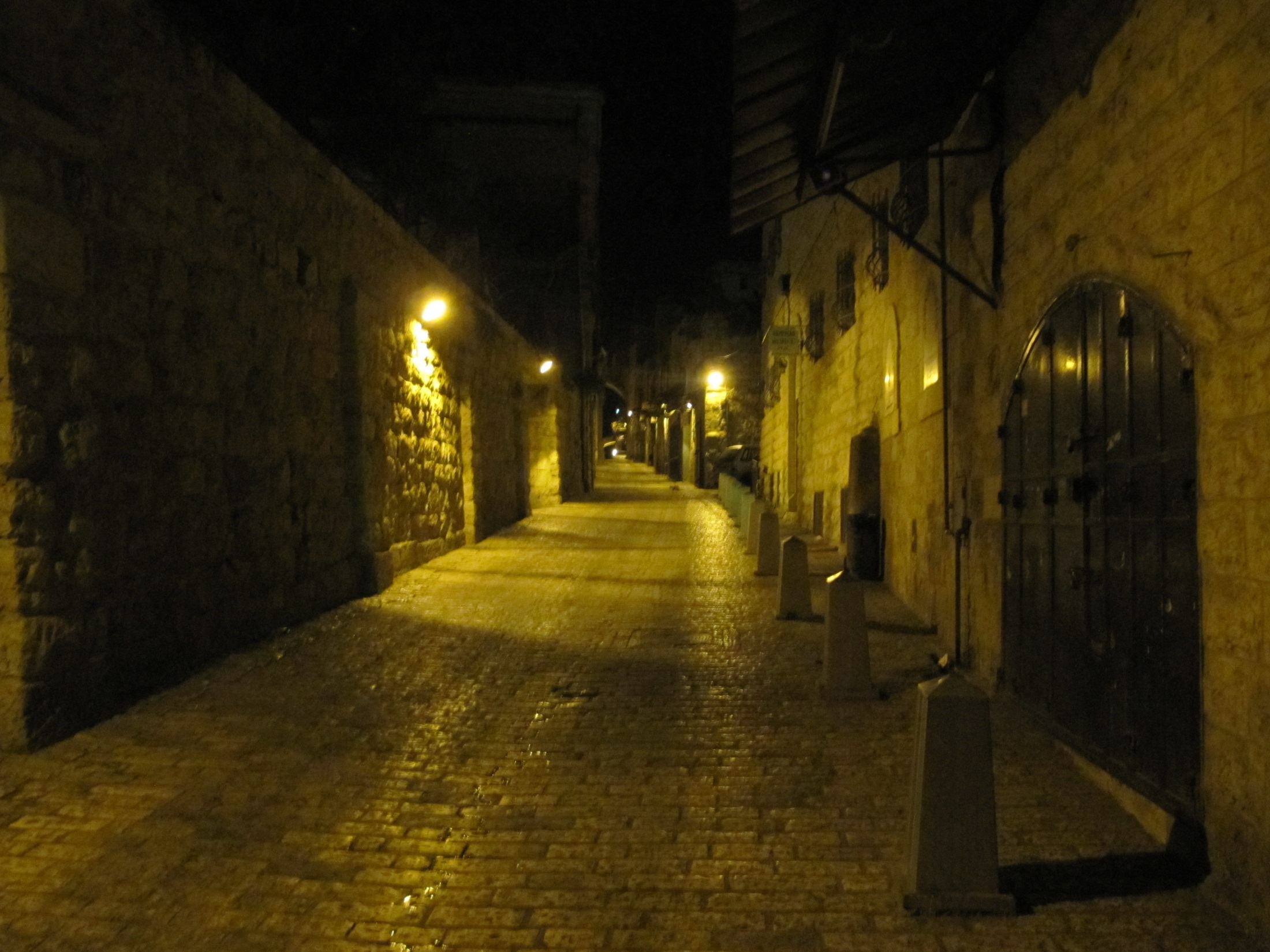 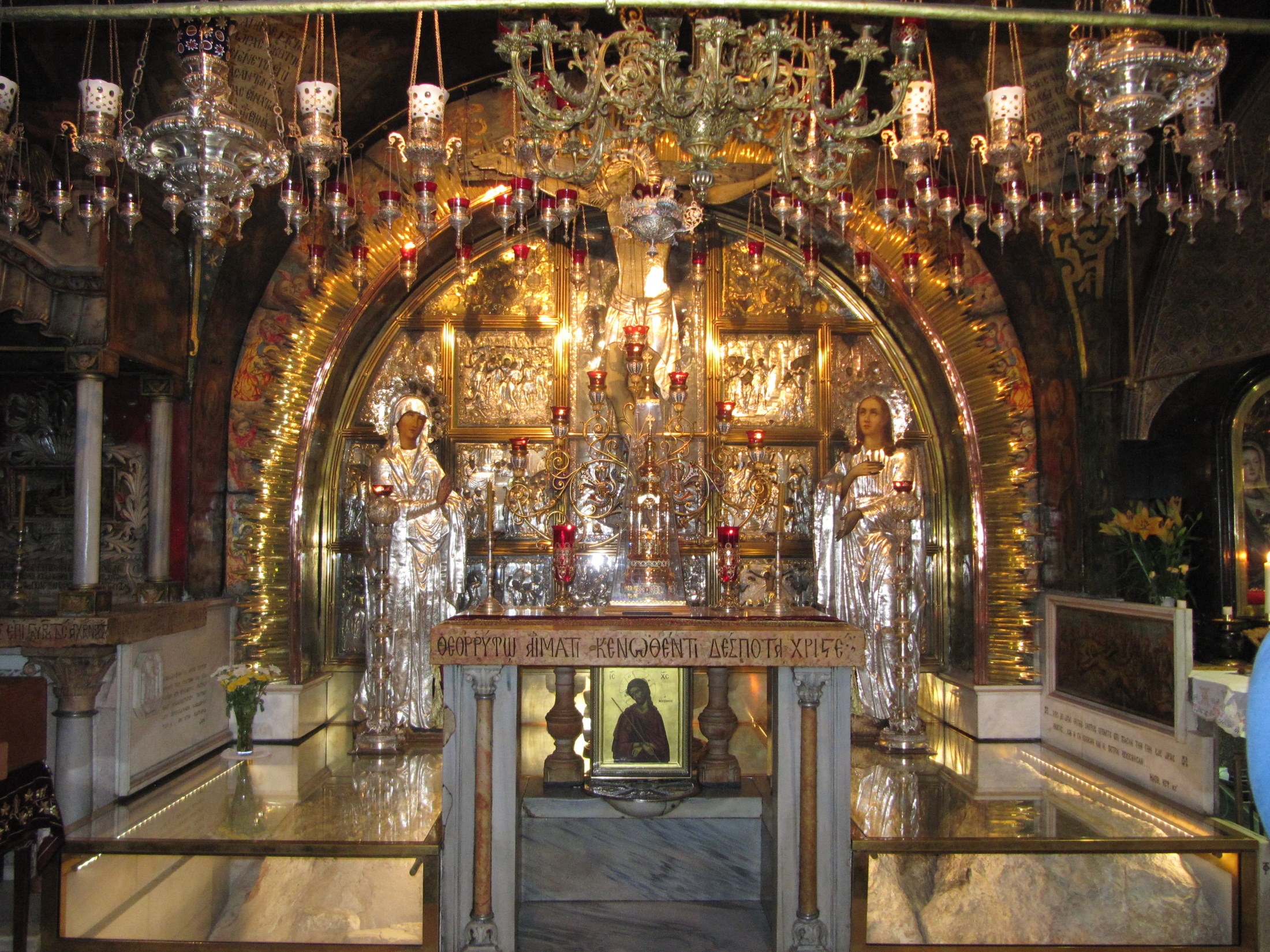 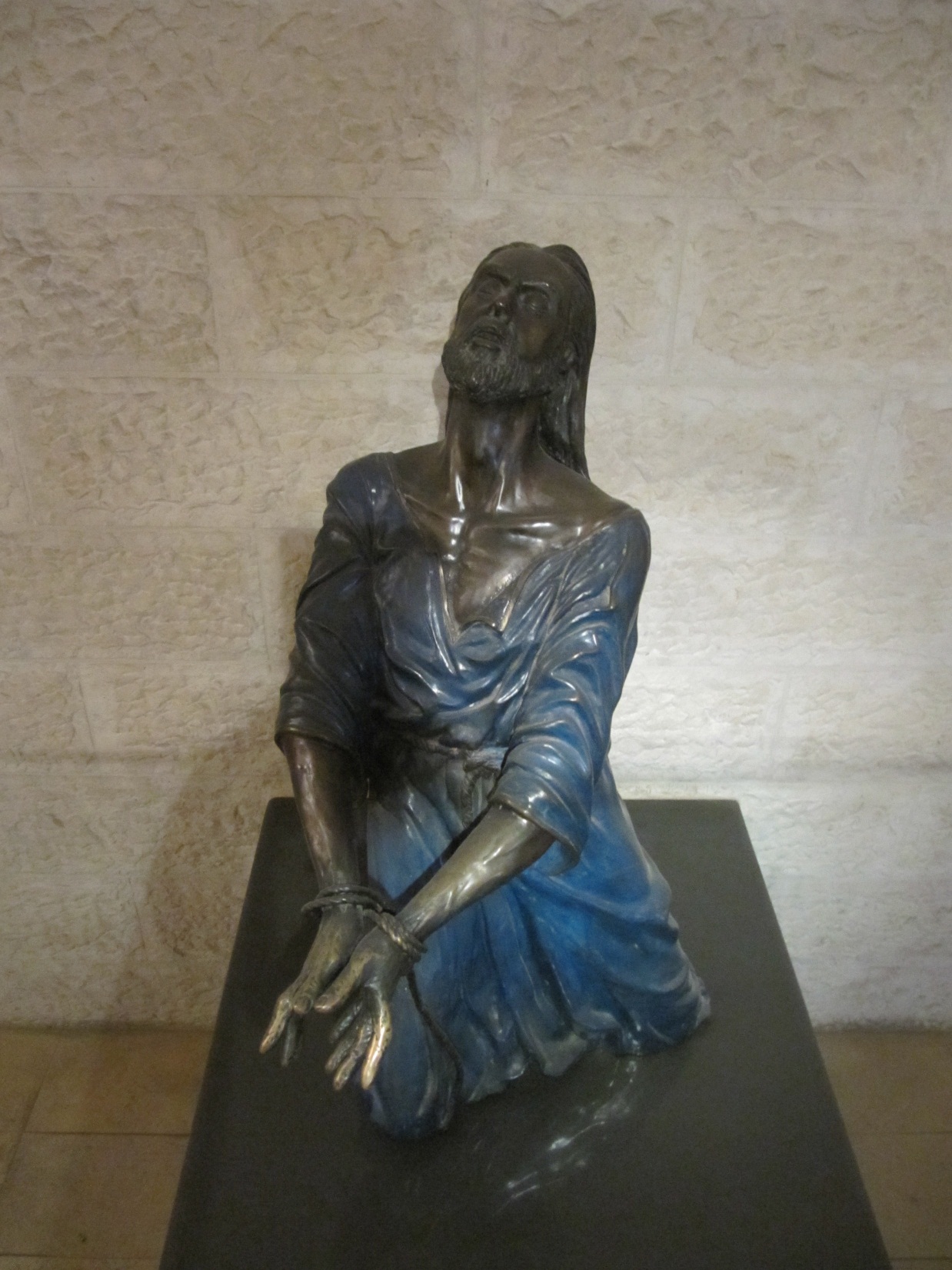 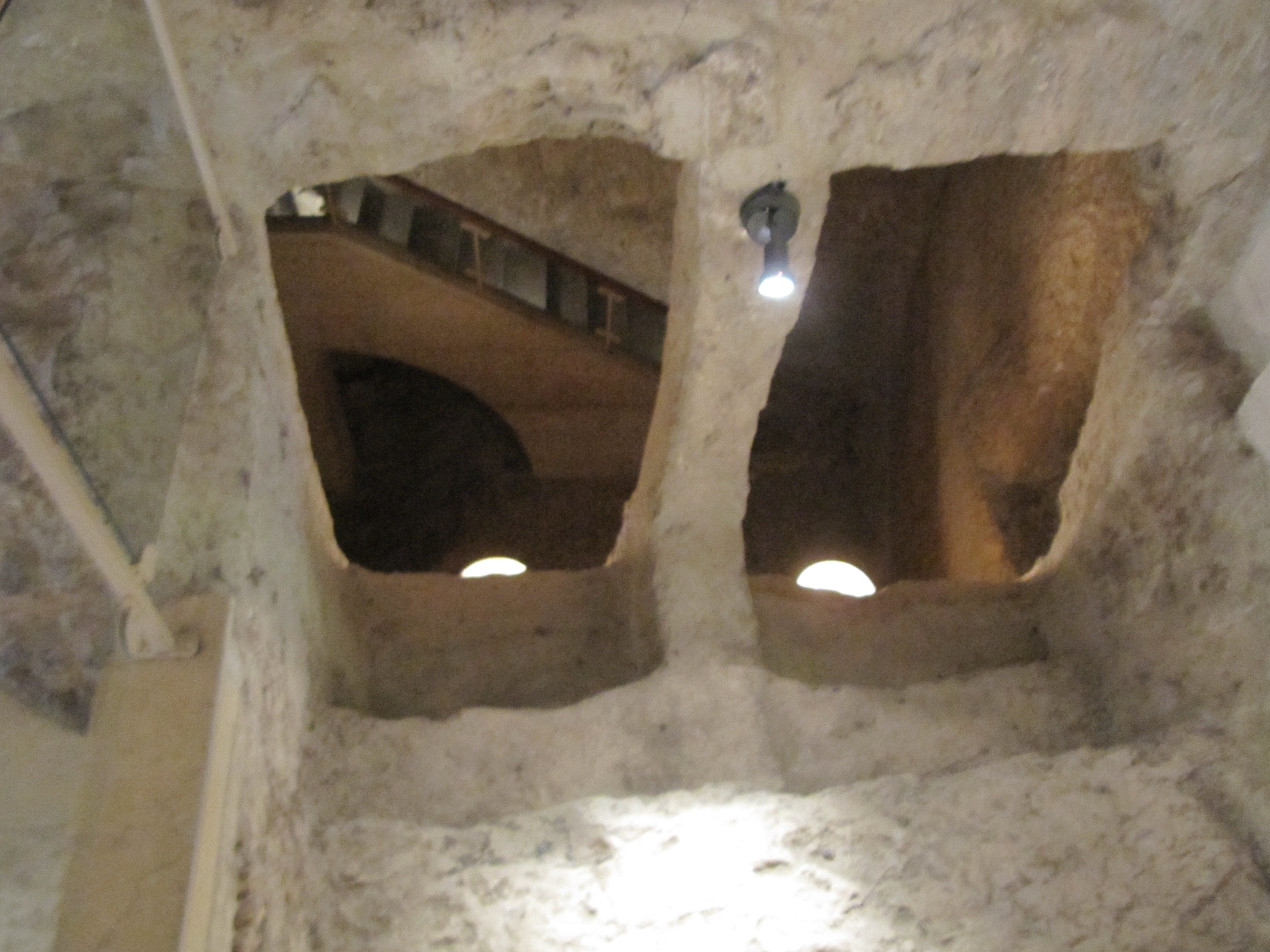 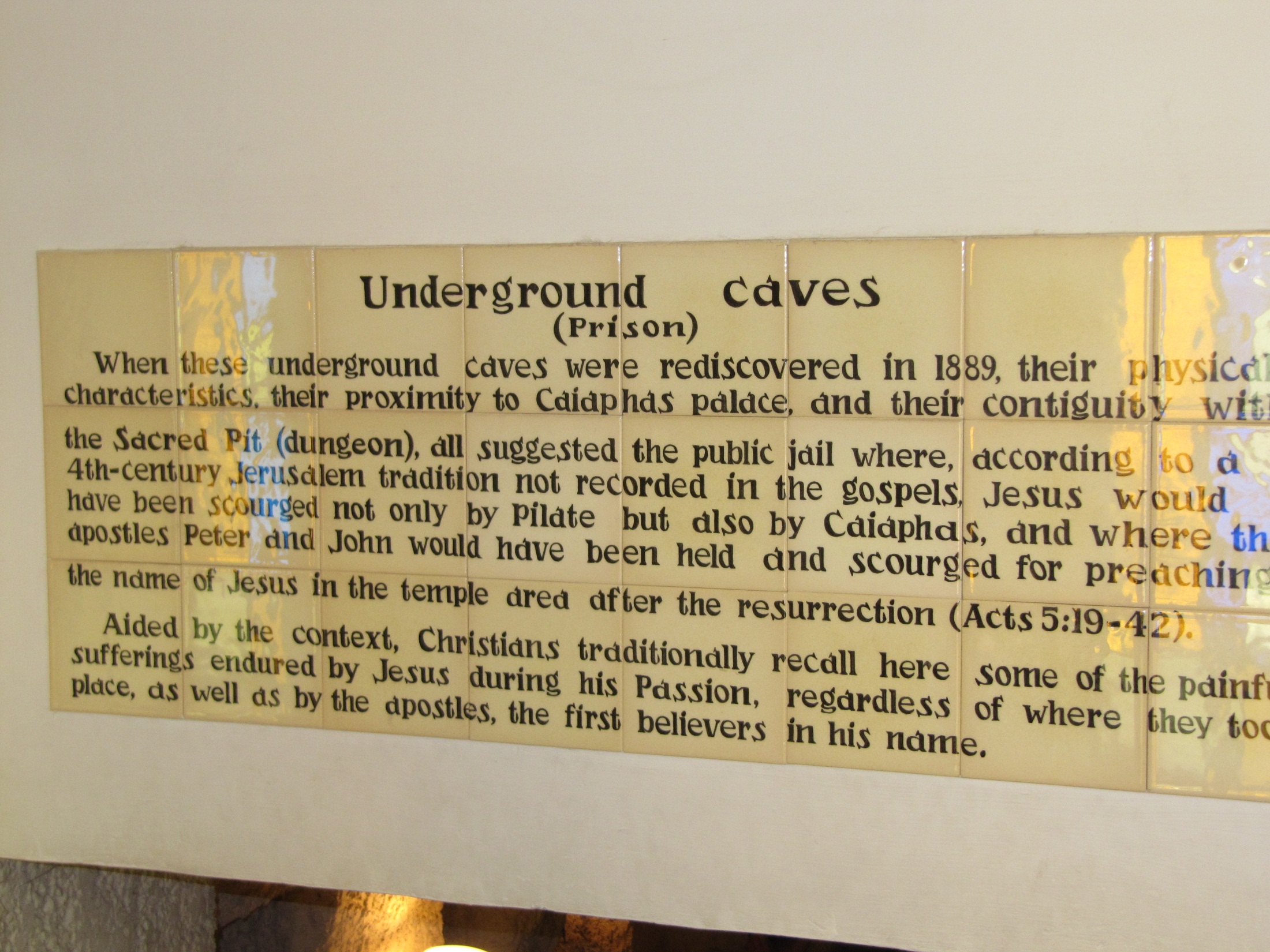 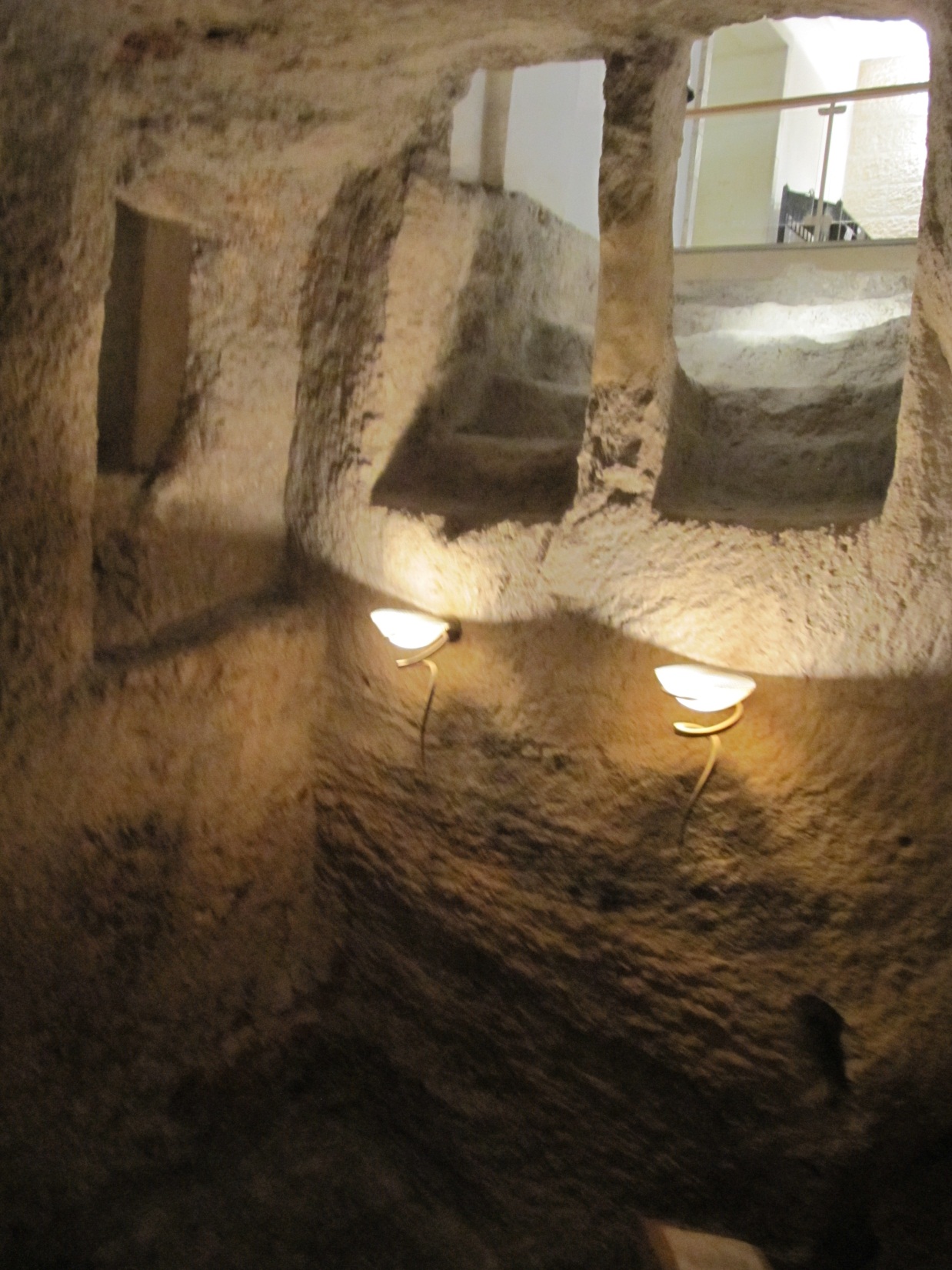 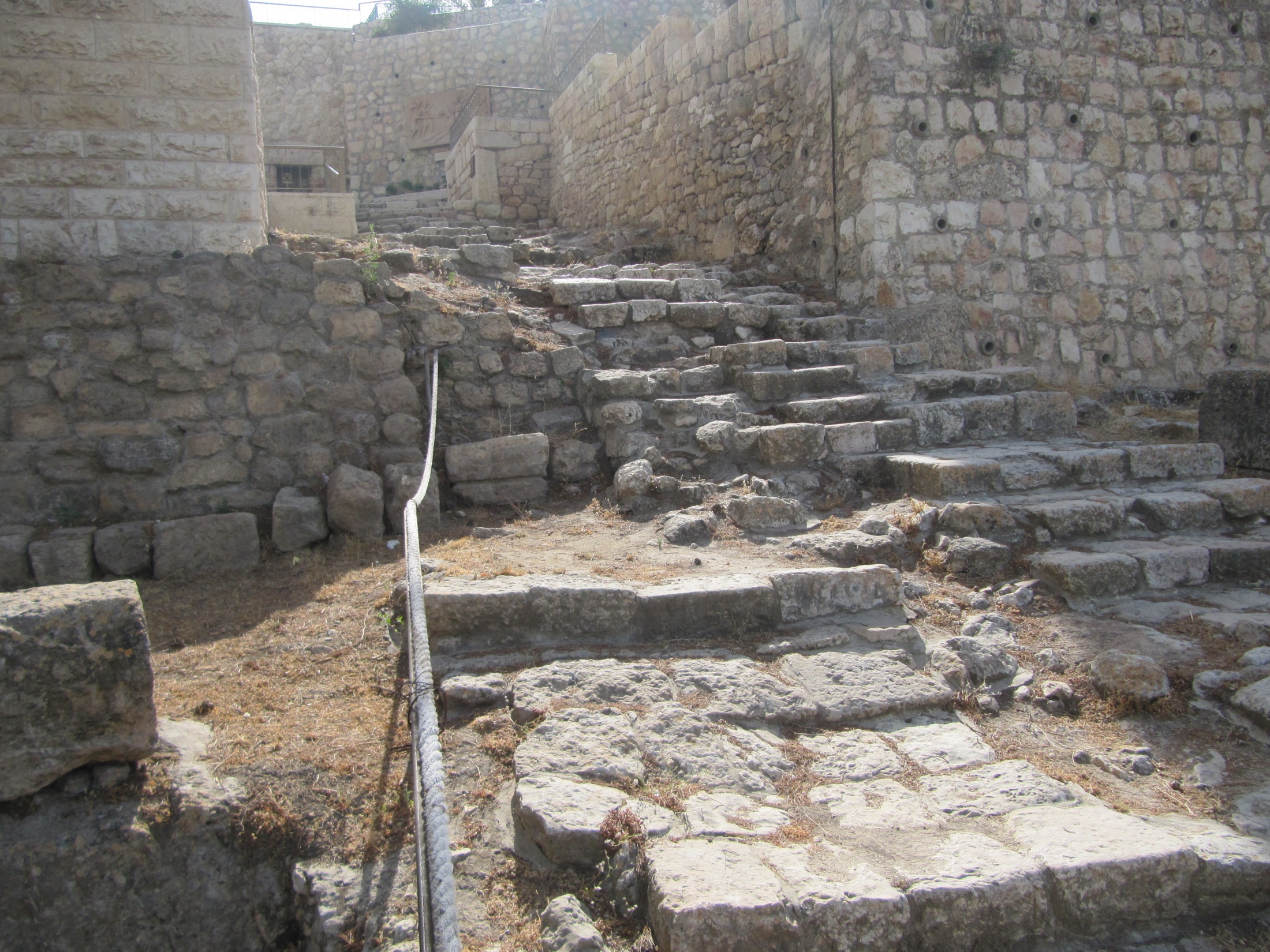